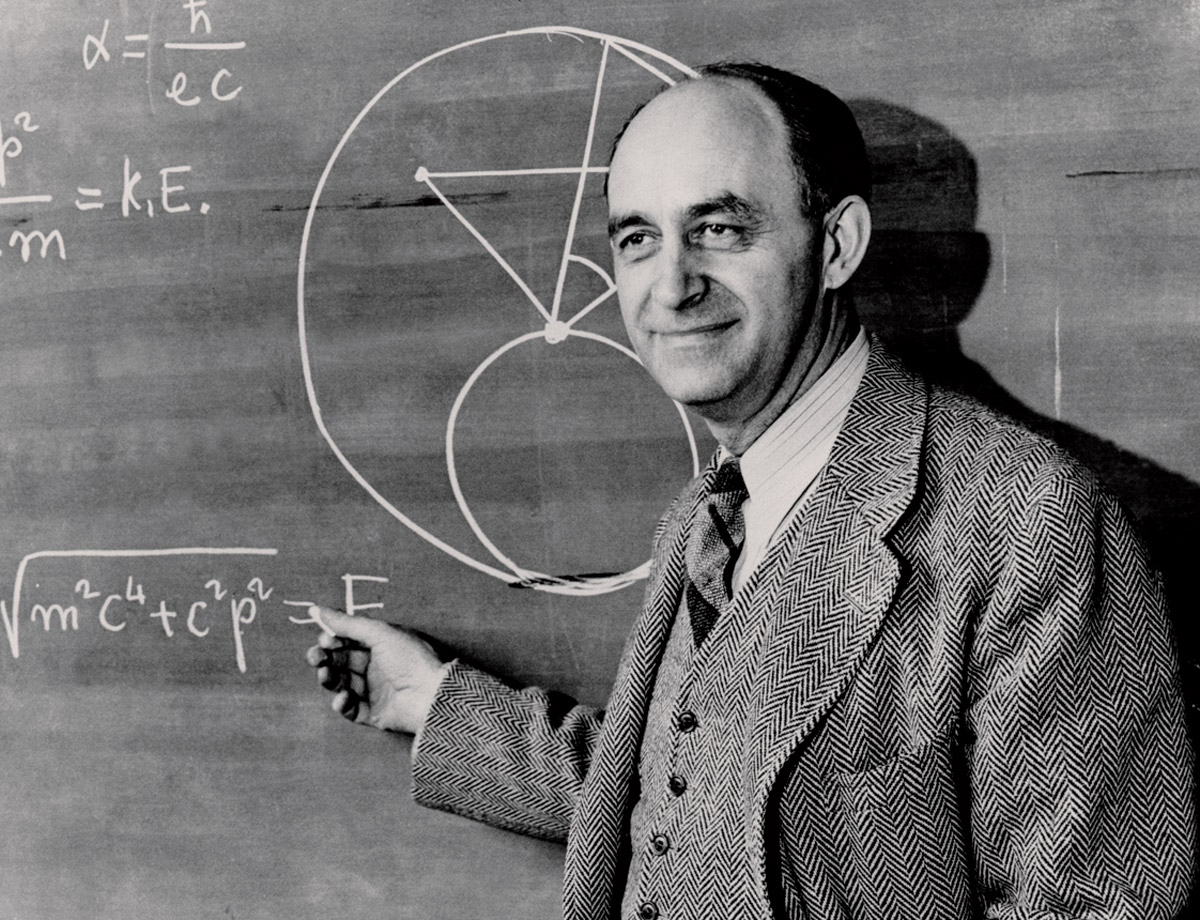 FERMI PROBLEMS
Photo: U. of Chicago
Enrico Fermi
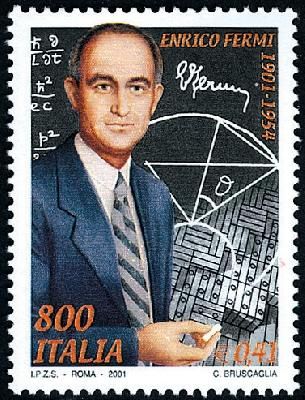 Won the 1938 Nobel Prize for his work on radioactivity
Led the team that created the first nuclear reactor
Proposed the existence of the neutrino
Did very important work in particle physics, especially pions, muons and cosmic rays
Associate Director of the Manhattan Project
OAPT 2018 - G. Macdonald
2
Fermi Problems are Estimation Problems
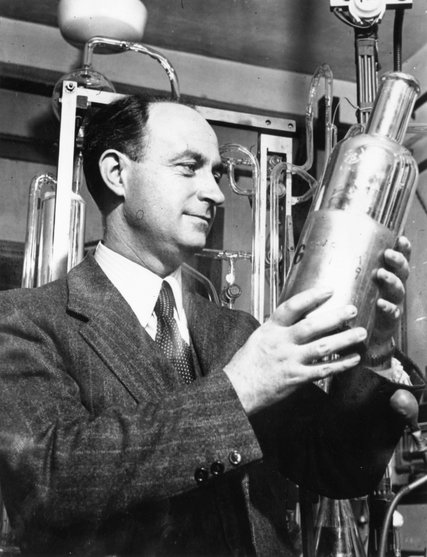 Fermi was an excellent theoretical and experimental scientist…
…and so he was extremely good at figuring out problems in his head, using reasonable assumptions to arrive at an approximate answer.
OAPT 2018- G. Macdonald
3
We Don’t Need Exact Solutions
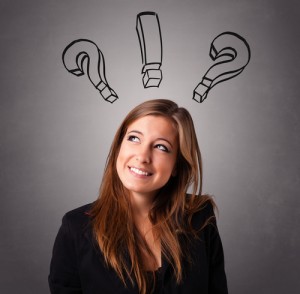 The idea is to make educated guesses at each stage of the problem, to reach an approximate result
How many question marks should we have in a stock photo?
1? 7? 50?
OAPT 2018 - G. Macdonald
4
Within An Order of Magnitude? Good Enough!
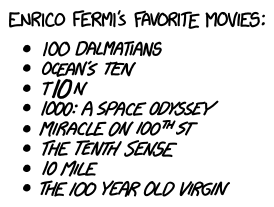 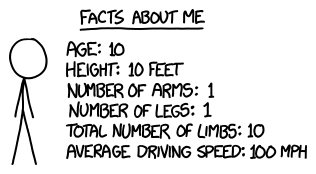 Courtesy of XKCD: ‘Paint the Earth” https://what-if.xkcd.com/84/
OAPT 2018  - G. Macdonald
5
Why Would You Use Them in the Classroom?
Several Reasons!
Allows students to take on ‘impossible’ problems and succeed 

Practices/reinforces estimation skills  

Draws on students’ prior knowledge
Can use the method to ‘pre-check’ the answer for other question types

Can feel less ‘constrained’ than problems where an exact answer is required
OAPT 2018 - G. Macdonald
7
Let’s Try It!
QUESTION 1:
 
The Ontario government decides that winter is too depressing and that what is really needed is to turn all of Lake Ontario into one giant mug of hot chocolate. 
 
a) Find the number of packets of hot chocolate powder required to make this much hot chocolate.
 
b) Find the number of large marshmallows required to float on top of the hot chocolate.
 
DATA: 
Lake Ontario is 245 km by 85 km wide, and holds 1610 cubic kilometres of water
One packet of hot chocolate makes 175mL
1 mL = 1 cubic centimetre
A large marshmallow is about 3cm in diameter
9
OAPT 2018 - G. Macdonald
What Type of Answer Are We Looking For?
Order of magnitude-ish?

175mL  is about 200cm3 
      = 2 x 102 cm3

1610 km3 is about  2000 x 1012 m3 = 2 x 1018 cm3

2 x 1018 cm3 / 2 x 102 cm3  
      = 2 x 1016 packages
Exact?

volume of Lake Ontario = 1610 km3 = 1.61 x 1012 m3 = 1.61 x 1015 L
1 hot chocolate= 175mL = 0.175 L

So 1.61 x 1015 L / 0.175 L = 9.2 x 1015 packages
OAPT 2018 - G. Macdonald
10
What Type of Answer Are We Looking For?
Exact-ish because… marshmallows?
Assuming the marshmallows don’t melt, and are stacked long-axis down…

Area of a marshmallow = 7 x 10-4 m2 

area of Lake Ontario = 245km x 85km =20825 km2 
       = 20825 (1 x 106 m2 )= 2.1 x 1010 m2 

So 2.1 x 1010 m2  / 7 x 10-4 m2 = 3 x 1013 marshmallows
OAPT 2018 - G. Macdonald
11
But… was the question even a good Fermi Problem?
Were there lots of ways to approach the problem?

Did it require prior knowledge that a student could be reasonably expected to have?

Did it generate a lot of discussion for the group?
A few….but not really


Yes – metric volume 	conversions



Possibly? Hopefully?
OAPT 2018 - G. Macdonald
12
What are we looking for in a good Fermi Problem?
My Own List:
Process is more important than the product

Talking through the answer with others is important

Students need to have enough prior knowledge to make a reasonable assumption at each step

Communication of what assumptions/steps were made is essential
OAPT 2018 - G. Macdonald
14
And Now…
EVALUATION
15
OAPT 2018 - G. Macdonald
Assuming We Are Assigning a Grade/Mark Here…How Are We Doing It?
Here are some ideas:
Binary marking: 1 mark for the correct answer, 0 for a wrong answer.
Top marks for the fastest answer regardless of accuracy
Top marks for the student who brought you coffee
These are terrible ideas 
16
OAPT 2018 - G. Macdonald
One idea: Assign a mark but give a range
Suppose that the question is "What is the mass of Lake Erie", and that the judges' best estimate is 10^15 kg
http://www.physics.uwo.ca/science_olympics/events/puzzles/fermi_questions.html
17
OAPT 2018 - G. Macdonald
One idea: Assign a mark but give a range (2)
You could also ask for a three-part answer: give the minimum possible value, the best estimate, and the maximum possible value in your answer. Each answer receives a mark based on how accurate it is.
http://www.physics.uwo.ca/science_olympics/events/puzzles/fermi_questions.html
18
OAPT 2018 - G. Macdonald
Some Ideas?
Rubric with categories for detailing assumptions made, good estimating, etc

Base mark for a ‘good effort’ answer, even if result isn’t very accurate (say 3/5 for example)

Marks for working with other group members and contributing to discussion of final answer
19
OAPT 2018 - G. Macdonald
Some Hazards
How to mark individual effort in a group setting

If the process is important, how to make the mark scheme reflect that (instead of ‘all product’ marking)

How much is having a good base of prior knowledge worth? More than process?
20
OAPT 2018 - G. Macdonald
Some Further Hazards
What *is* the right answer? Might rely on teacher’s abilities of estimation!
21
OAPT 2018 - G. Macdonald
Some Opportunities
Internet provides lots of ‘facts n’ figures’ if needed for filling in gaps in prior knowledge

Could do them with any grade level, if difficulty is adjusted: for example, Grade 9 Astronomy deals with many ‘order of magnitude’ issues
22
OAPT 2018 - G. Macdonald
Some Opportunities
Could do them with other *subject areas*, especially math: Grade 9 curriculum has a large section of exponents and powers of ten which this fits nicely
23
OAPT 2018 - G. Macdonald